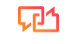 Product life cycle (PLC)
-This is the period of time from the moment a product appears on the market until its sale ceases due to lack of demand for it.


The concept of life cycle was described in 1965 by T. Levitt.
Life cycle is a concept that describes the sales of a product, consumers, competitors and marketing strategy from the moment the product enters the market until the moment it is withdrawn from the market.
Life cycle concept- this is the basis for determining the sequence of improving existing products, creating and introducing new ones.
Life cycle theoryidentifies a pattern common to all productsS-shaped curve, changes in the sales volume of goods over time.
The dynamics of changes in sales volume are characterized by first slow, then rapid growth, then sales volume stabilizes, and at the final stage falls.
To determine the product category corresponding to the life cycle stage, it is necessary to compare the following indicators:
--sales volume and sales growth rate,
profit from sale,
marketing goals and marketing costs (advertising and other demand generation and sales promotion activities),
price,
number of competitors,
number of consumers,
depth of assortment,
nature of sales
nature of promotion.
There are 4-5 stages in the life cycle:
Implementation – low sales volume, high marketing costs;
Growth – sales growth rate, profit increase;
Maturity – slower rate of sales growth;
Saturation – sales volume and profits reach a maximum;
Recession – sales and profits decline.
Types of life cycle lines:
Classic or boom– stable sales over a long period of time;
With a repeat cycle (resumption, nostalgia)– sales of goods are resumed over time;
Increase– rapid rise and fall in demand for goods;
Long term increase– significant period of maximum sales;
Comb curve– several repeated stages of growth without decline;
Fashion, seasonality– growth and decline are repeated in different seasons of the year;
Fetish– a sharp increase in sales and an immediate decline;
Failure– sales volumes are small, followed by a decline.
The type of gastrointestinal tract differs significantly both in duration and in form.
 Products introduced to the market- Thisstrategic goods(problem children) recognized to ensure future profits.
 Among over-the-counter drugs, they appear for the treatment of individual symptoms, for example, cough, runny nose, sore throat, representing a modification of already existing drugs.
 LF can be in a new dosage, packaging, prolonged action and very rarely based on fundamentally new medicinal substances.
 At the introduction stage, these drugs are not very profitable.
Main products(stars) – these are assortment items located ongrowth stagesand bringing the main profit to the enterprise.
The effectiveness of the influence of an advertising campaign on the duration of the first stage of life cycle and on the speed of transition to the growth stage can be assessed using the method of nonparametric analysis using the criterionWilcoxon.
The assessment procedure consists of a series of sequential actions:
–formation of product segments for which advertising evaluation was not carried out;
- determination of the difference in the duration of the first stage of gastrointestinal tract for each of the parallel observations;
- ranking the difference from smallest to largest without taking into account the sign,
- placing in front of the rank numbers the same sign as the difference and determining the sum of ranks with negative or positive signs;
- comparison of the smaller of the obtained amounts with a tabular criterion (tables of Wilcoxon tests are included in statistics reference books)and formulating a conclusion.
If the compared sum of ranks is equal to or less than the value of the table criterion, then the differences in parallel observations are accepted as significant with a certain probability (P = 0.01 or
 P = 0.05).
Support Products(cash cows), is a range of pharmaceutical and parapharmaceutical products locatedat the maturity stageand generating significant profits, do not require significant investments, so proceeds from the sale of these goods can finance other assortment items.
Outgoing goods(mangy dogs) – goods locatedat the stage of decline,subject to gradual withdrawal from the market. Only very specific products undergo the classic life cycle test. The majority are characterized by a modified life cycle curve. The life cycle of some products can be described by a seasonal curve or a renewal curve, when the product receives a new direction in use.
Types of life cycle lines
Classic or boom– stable sales over a long period of time;
With repeat cycle(resumption, nostalgia) – sales of goods are resumed over time;
Increase– rapid rise and fall in demand for goods;
Long term increase– significant period of maximum sales;
Comb curve– several repeated stages of growth without decline;
Fashion, seasonality– growth and decline are repeated in different seasons of the year;
Fetish– a sharp increase in sales and an immediate decline;
Failure– sales volumes are small, followed by a decline.
Determination of the growth rate of sales indicators and life cycle stages based on their values
Growth rate:
0 – 10 – 15% - implementation stage (B);
15 – 100% (200%) and above – growth stage (P);
5 – 15 – 20% (after growth) – maturity stage (3);
0 - 5% - saturation stage (H);
Negative – decline stage (C).
The optimal set of goods constitutes the organization’s “economic portfolio”, the analysis of which allows for the efficient use of resources and their investment in the most promising goods - the portfolio method (an example of this method is the matrix of the Boston Consulting Group).
Portfolio analysis
or an analysis of the product portfolio is carried out in order to identify the most effective products in the assortment in terms of demand and profitability.
For this purpose it is usedBCG matrix(Boston Consulting Group).
BCG Matrix
Sales growth rate

Low High
10%
1.0
2.0
0
High  Low
 Relative market share
Implementation strategies
Possible strategies for selling a product are developed if the product has market problems, for which analysis is used using the “Products-Markets” matrix, called the Ansoff matrix.
 Implementation strategy“Market Introduction”involves expanding the forms of trade of known goods in already developed markets. The degree of risk with this strategy is minimal, because the product, competitors and other factors of the market environment are known.
Strategy“Product Development” chosen if modification of the product is expected. Its degree of risk is average, since there is no complete confidence in the market success of the modified product.
Ansoff matrix
Goods
Existing New
+
++
Markets
 New Existing
++
+++
Risk level:
+ minimal;
++ average;
+++ high.